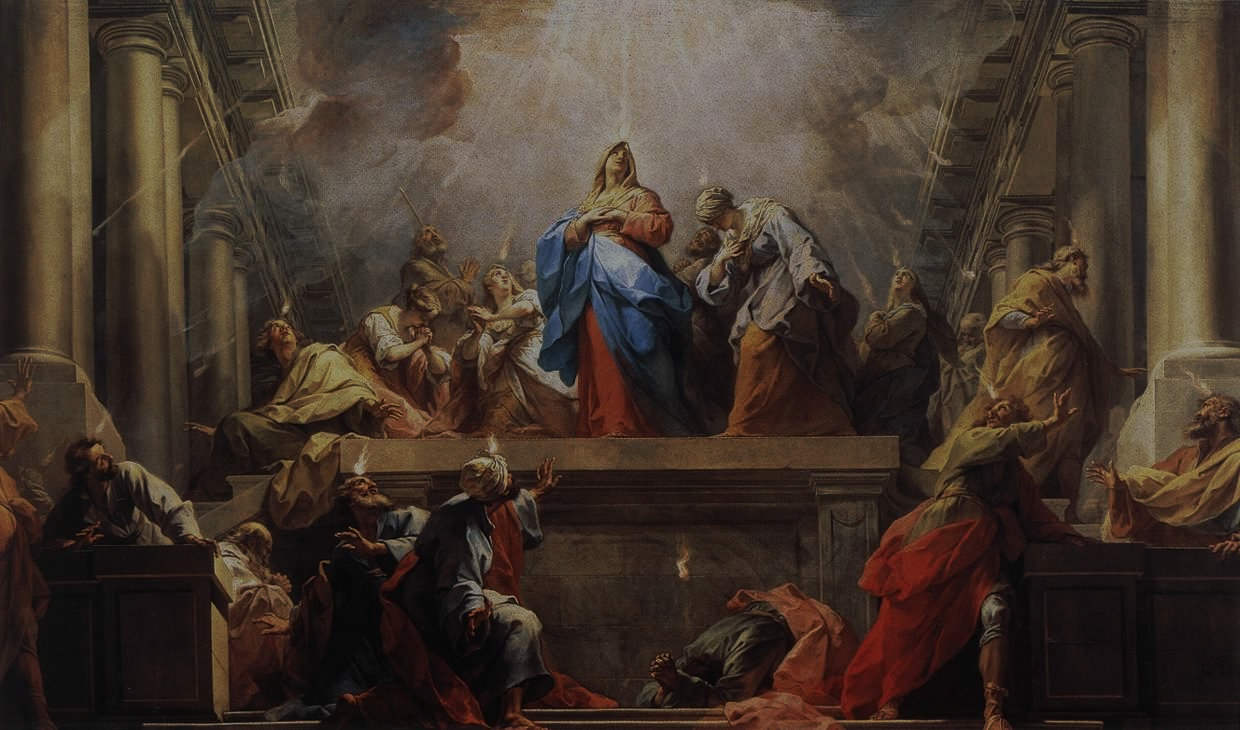 FAMILIAS FORMANDO DISCíPULOS
Lección 9 – Semana 1
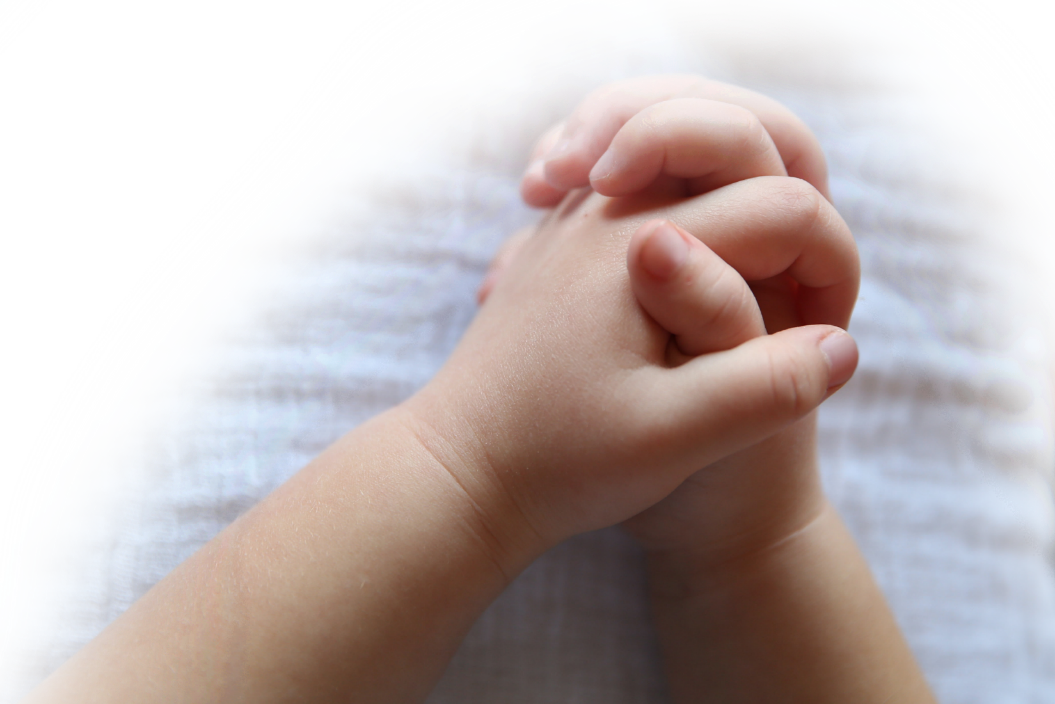 Oración Inicial
Oración al Espíritu Santo 

Ven, Espíritu Santo,llena los corazones detus fieles, y enciende en ellos el fuego de tu amor.Envía tu Espíritu Creador,y renueva la faz de la tierra. 
Oh, Dios, que has iluminado los corazones de tus hijos con la luz del Espíritu Santo; haznos dóciles a sus inspiracionespara gustar siempre el bien 
y gozar de su consuelo. Por Cristo Nuestro Señor. 
Amén.
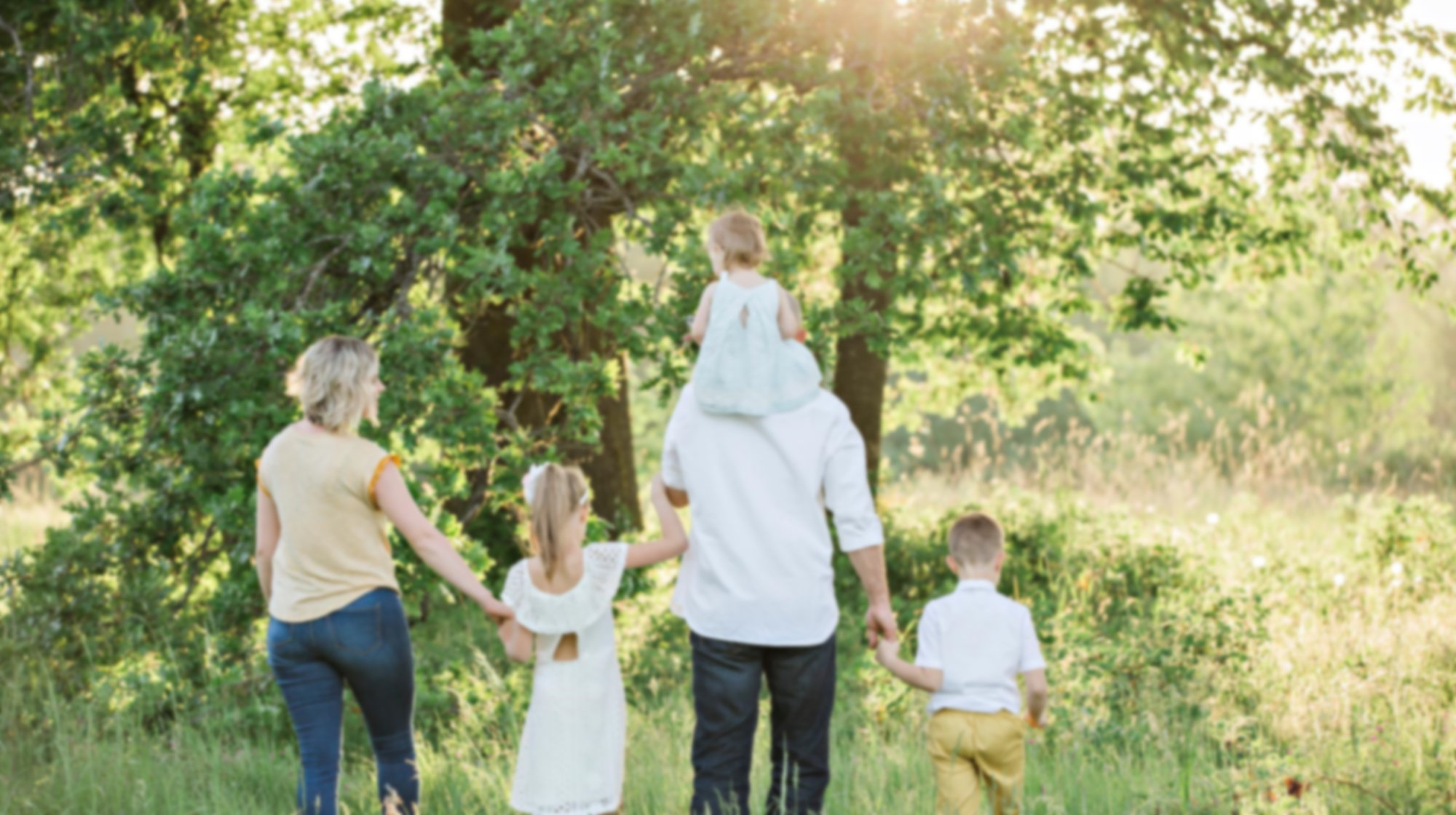 Metas
Las familias reflexionarán sobre:

La Ascensión de Jesús, la misión que Él le dio a la Iglesia, así como la misión de su propia familia.
La venida del Espíritu Santo en Pentecostés.
Sus planes familiares Viviendo la Temporada de Pascua
Rompehielos
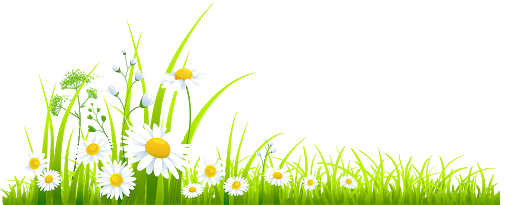 ¿Qué es lo que más te gusta de la primavera? ¿Qué es lo que menos te gusta de la primavera?
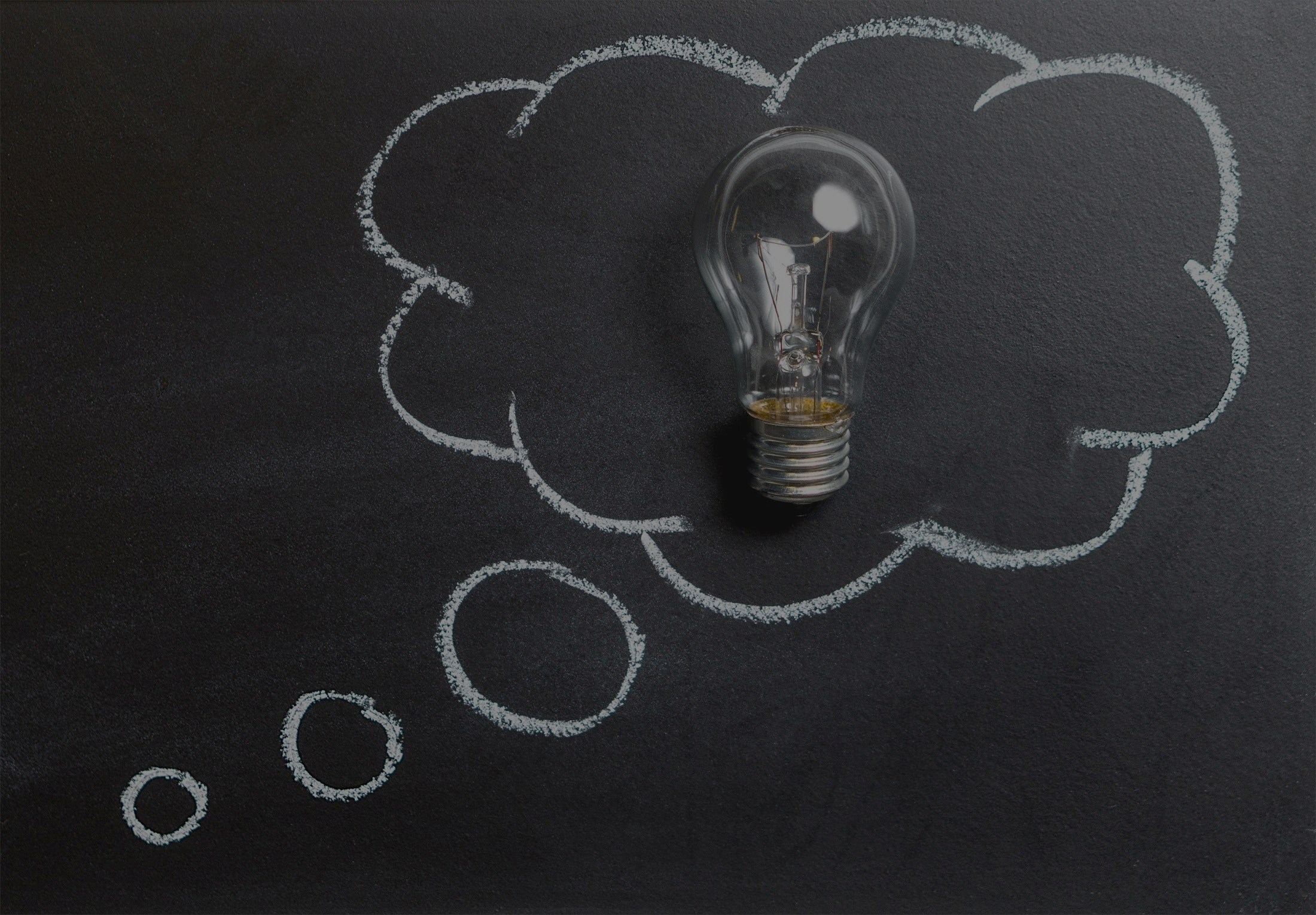 Este año aprendimos muchas oraciones diferentes, incluidos el Rosario y la Coronilla de la Divina Misericordia. De todas las diferentes oraciones pronunciadas a lo largo 
de este año, 
¿Cuál es tu favorita y por qué?
Tema
Hoy hemos rezado juntos la poderosa Oración al Espíritu Santo porque vamos a reflexionar sobre lo que realmente significan el Segundo y el Tercer Misterio Glorioso del Rosario: la Ascensión de Jesús y la Venida del Espíritu Santo en Pentecostés.
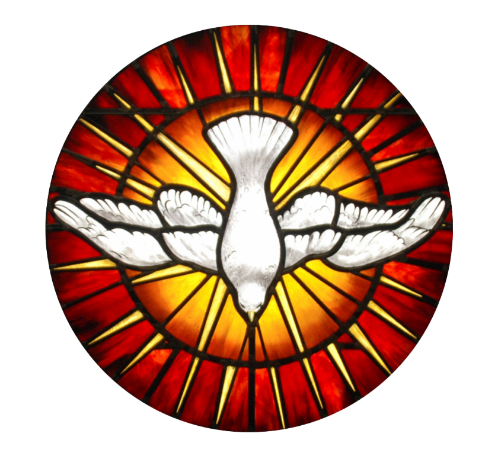 Contenido
Leamos juntos, Lucas 24: 50-53, sobre la Ascensión
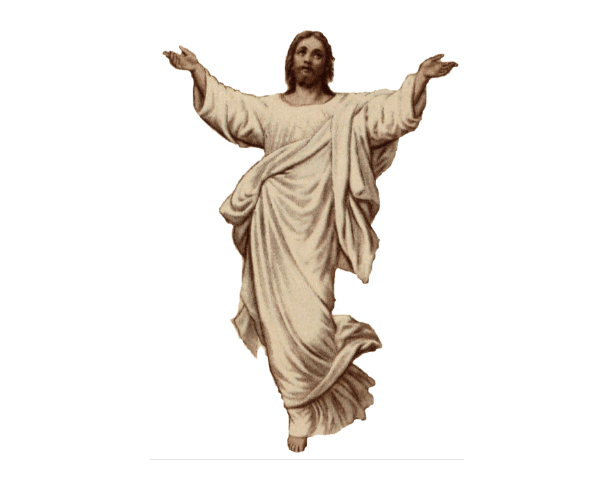 Contenido
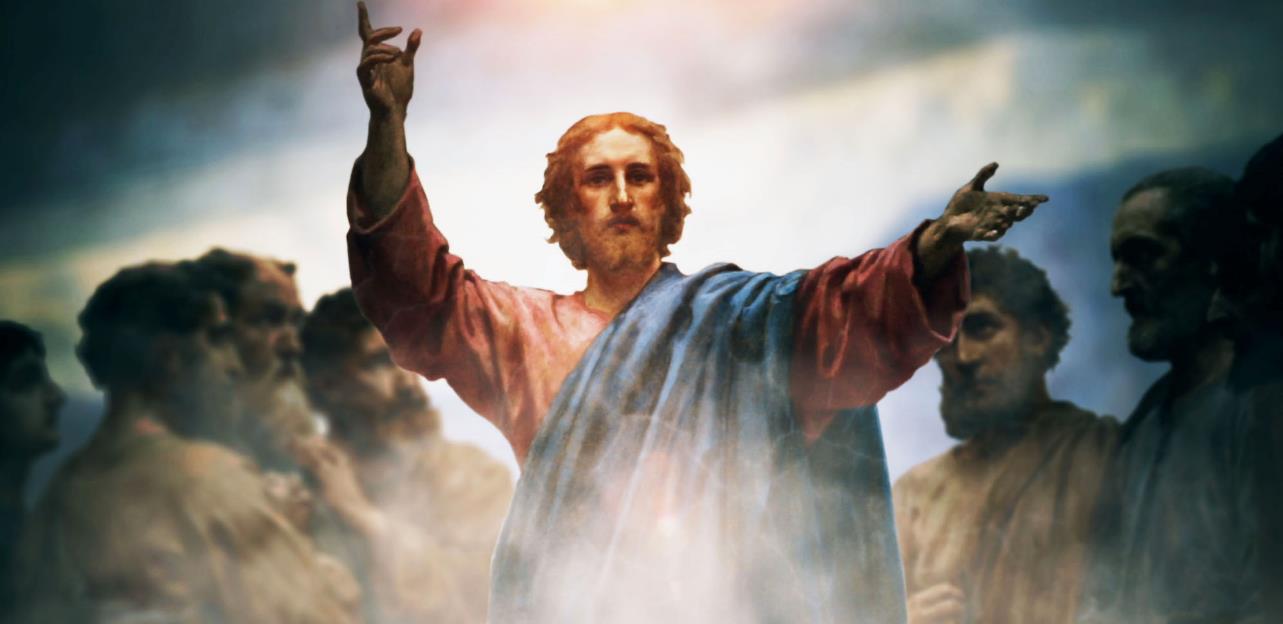 Mateo 28: 18–20, La Gran Comisión, que son las instrucciones finales de Jesús a sus discípulos justo antes de ascender al cielo.
Contenido
Niños Católicos - ¿Qué es la Ascensión? 
(pare en el minuto 1:43)
https://youtu.be/jEGUjkNYaQk
Contenido
Somos la Iglesia, el Cuerpo de Cristo, así́ que cada uno de nosotros y cada familia 
aquí  reunida tiene la misión de ser testigo de Jesús. 

¿Cómo eres tu personalmente testigo de Jesús? 
¿Cómo es su familia un testigo de Jesús?
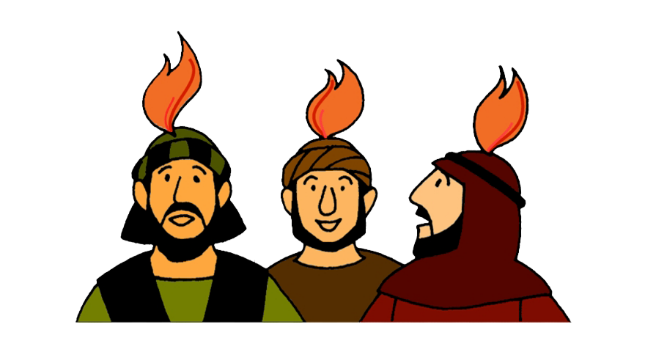 Misión
Noche de Cine en familia para ver los videos de Pentecostés. 

Juntos rezar por la venida y el derrame de la plenitud del Espíritu Santo en la vida de su familia.
Oración Final
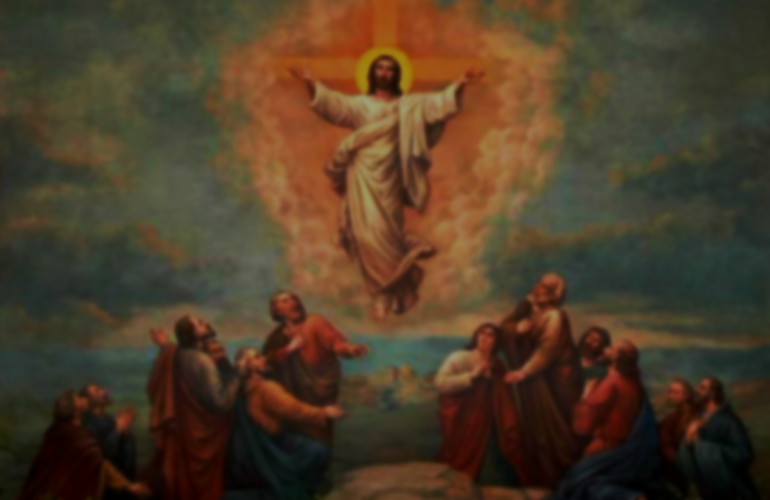 Reunidos alrededor de  su espacios de oración, recen una década del Rosario y  juntos mediten sobre el Segundo Misterio Glorioso de la Ascensión de Jesús al Cielo.